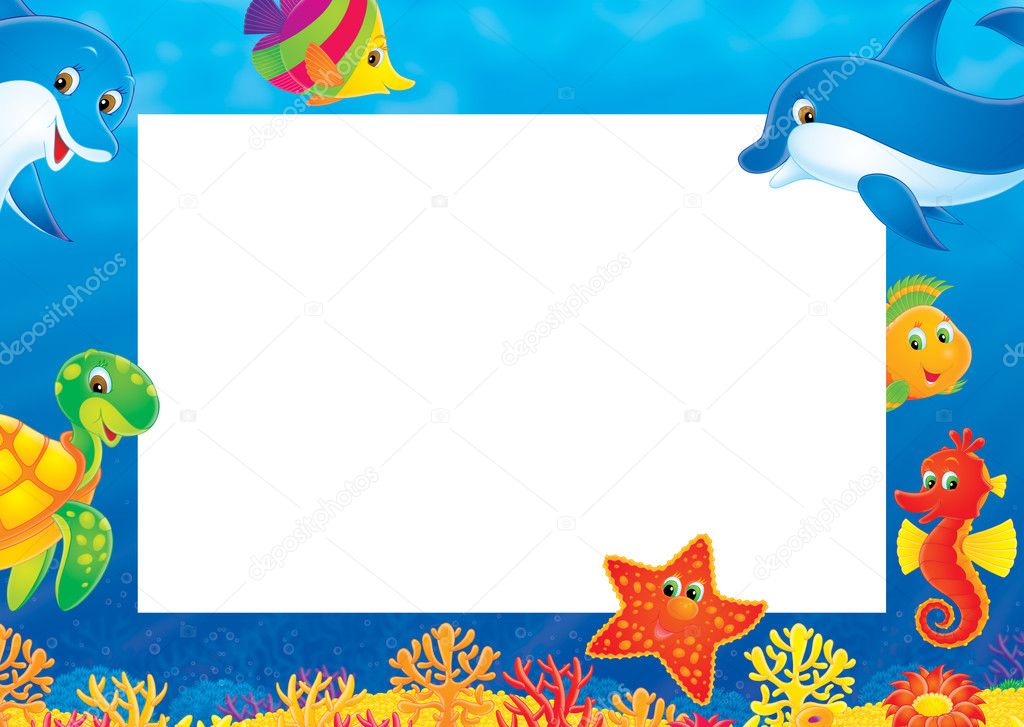 муниципальное бюджетное общеобразовательное учреждение гимназия № 1до «Дельфин»
Тема: «Развитие движения детей с ОВЗ во время плавания в бассейне»
презентацию подготовила: инструктор по плаванию Воропаева Т.В.
Октябрь – 2023 г.
Дети ОВЗ имеют свои категории
дефект слуха
нарушение зрения
тяжелые дефекты речи 
нарушения опорно-двигательных функций
нарушения опорно-двигательных функций
дефекты эмоционально-волевой сферы
Дети с ОВЗ обучаются на успехе. Успешность их обучения зависит во многом от своевременной и тактичной помощи старших.
Особенности обучения
четкие указания
поэтапные  разъяснения задания
последовательное выполнение задания;
повтор инструкции
наглядность при выполнении задания
использование тех упражнений, которые лучше получаются.
Задачи
Укрепление здоровья детей.
Освоение основных навыков плавания. 
 Развитие физических качеств (ловкости, быстроты, выносливости, силы и др.). 
 Воспитание умений владеть своим телом в непривычной среде.
 Формировать элементарные навыки плавания. 
 Способствовать оздоровлению организма. 
 Формирование привычки культурно- гигиенических навыков.
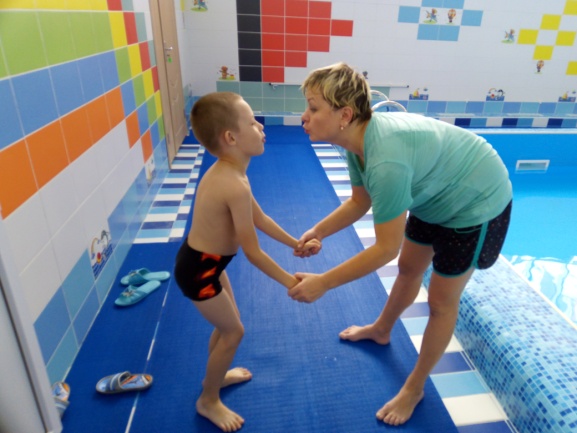 Разминка
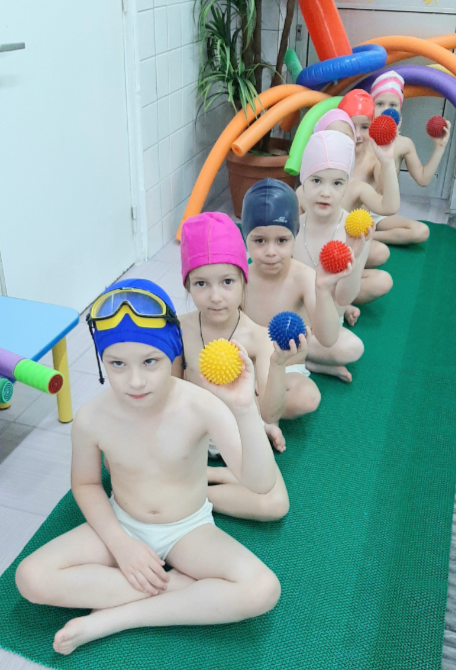 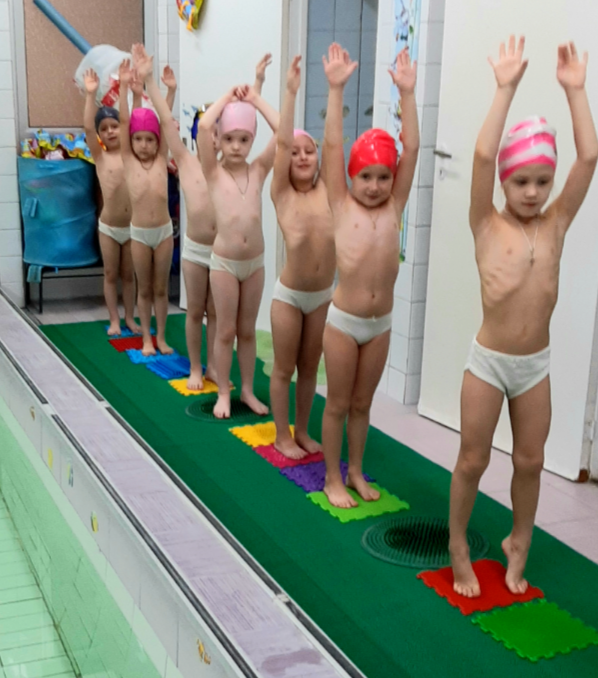 Лежание на воде и погружение.
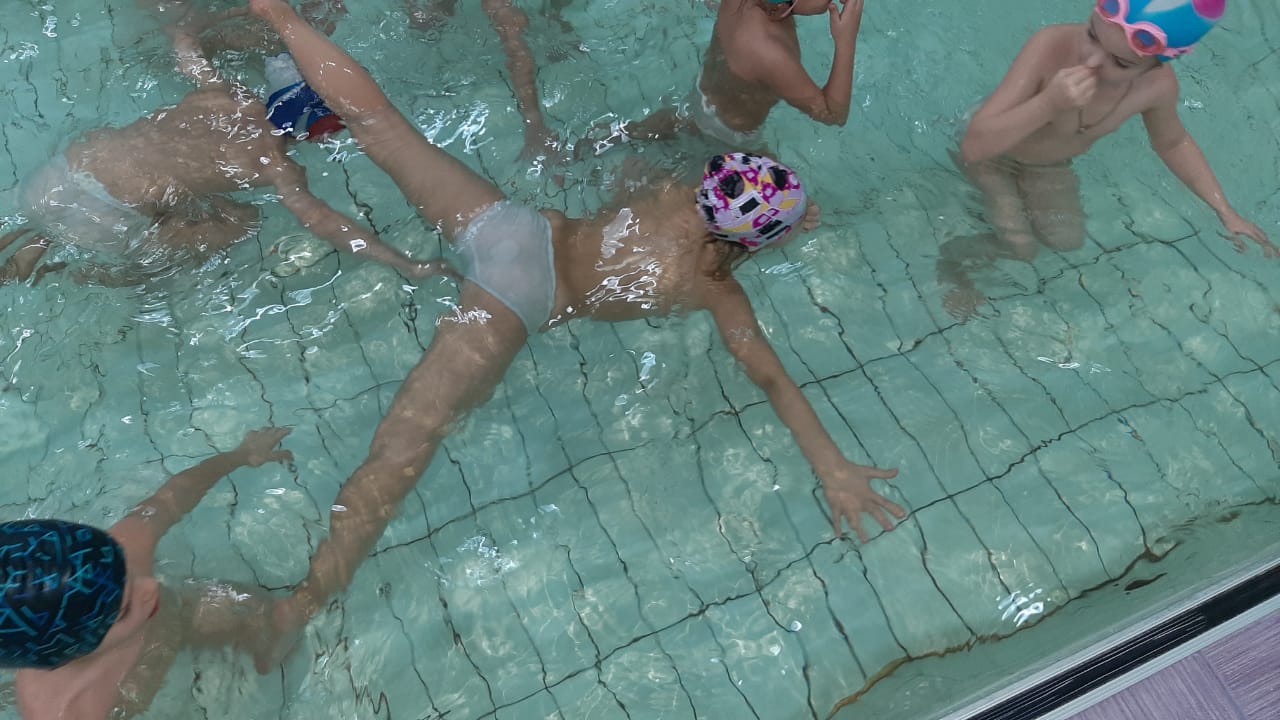 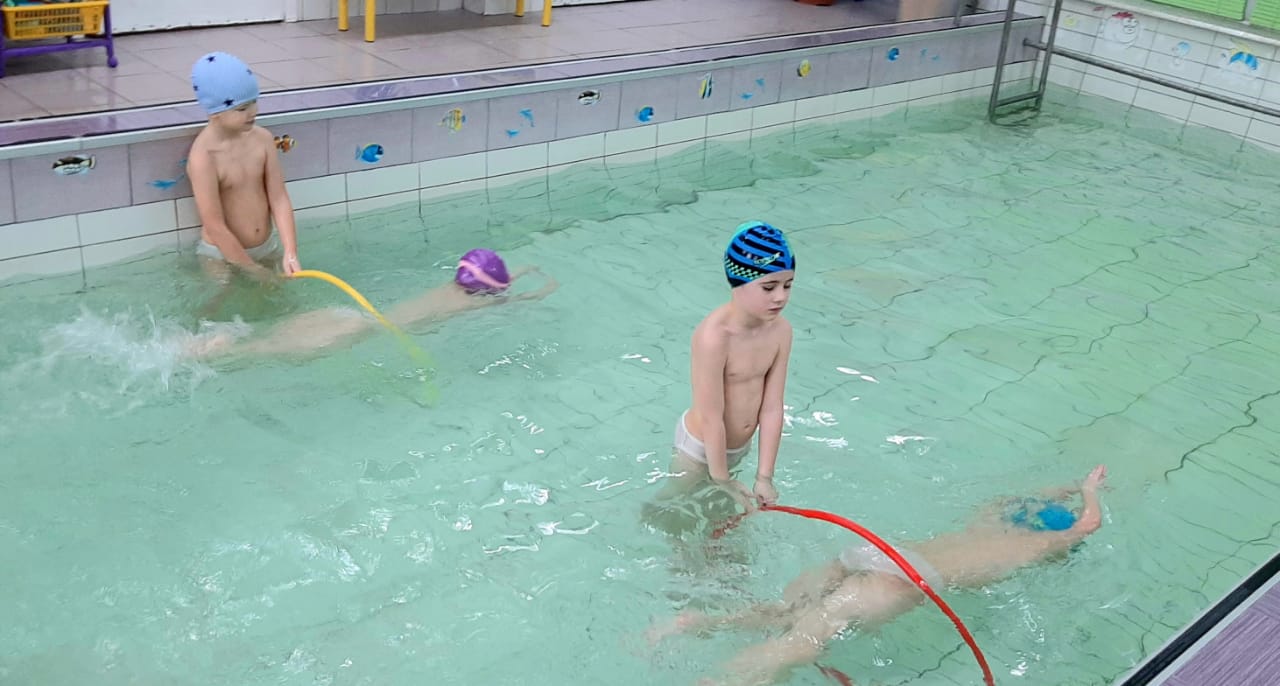 Работа ног «Кролем»
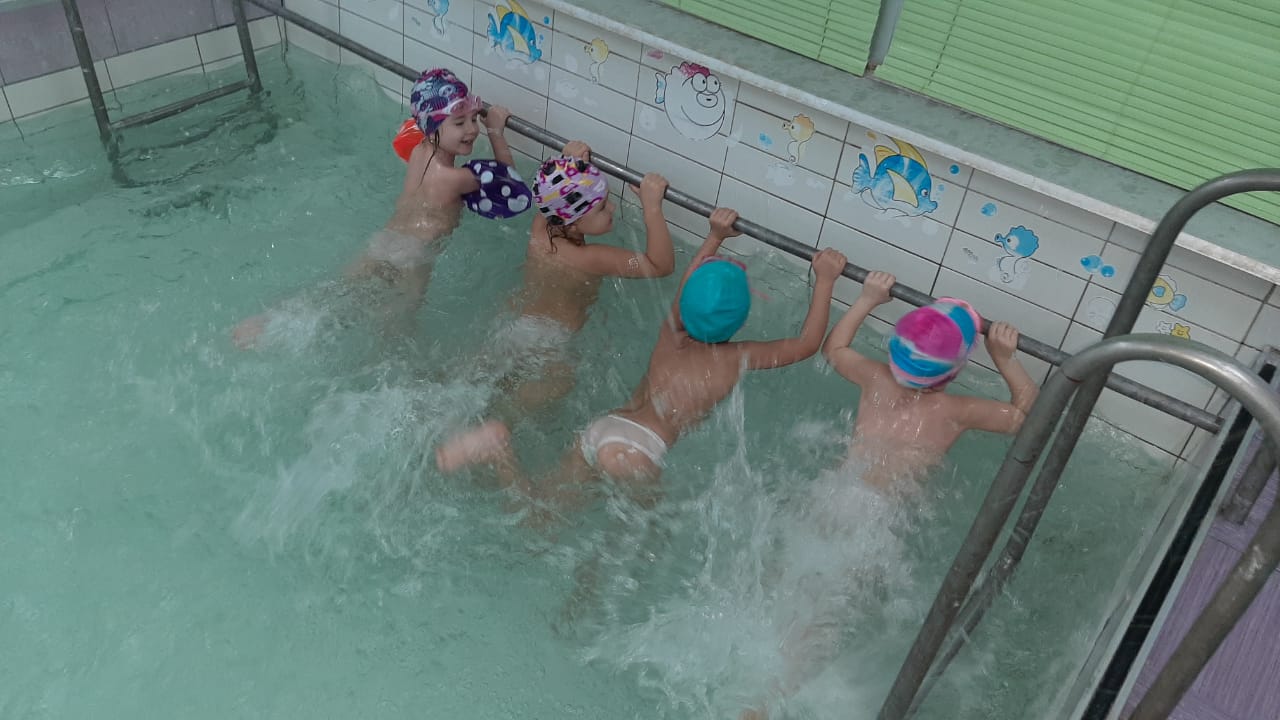 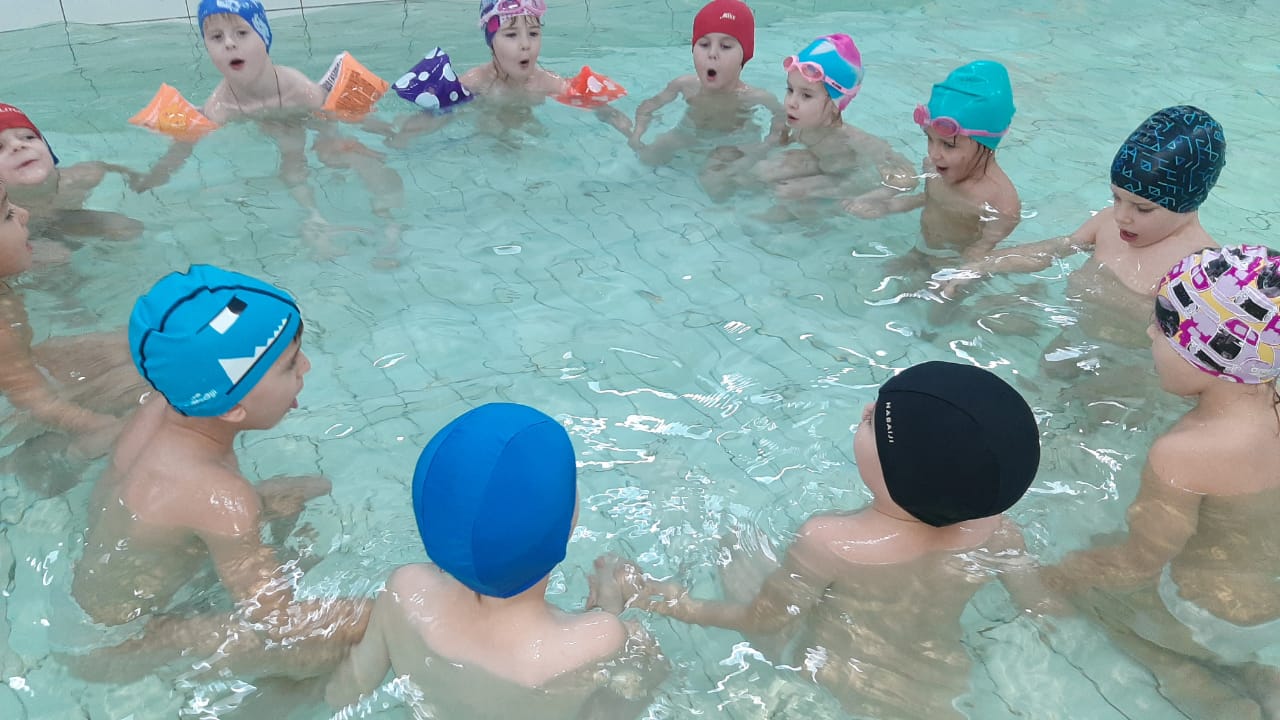 Свободное  плавание
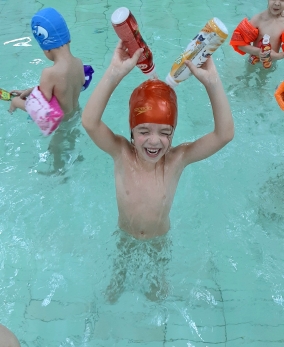 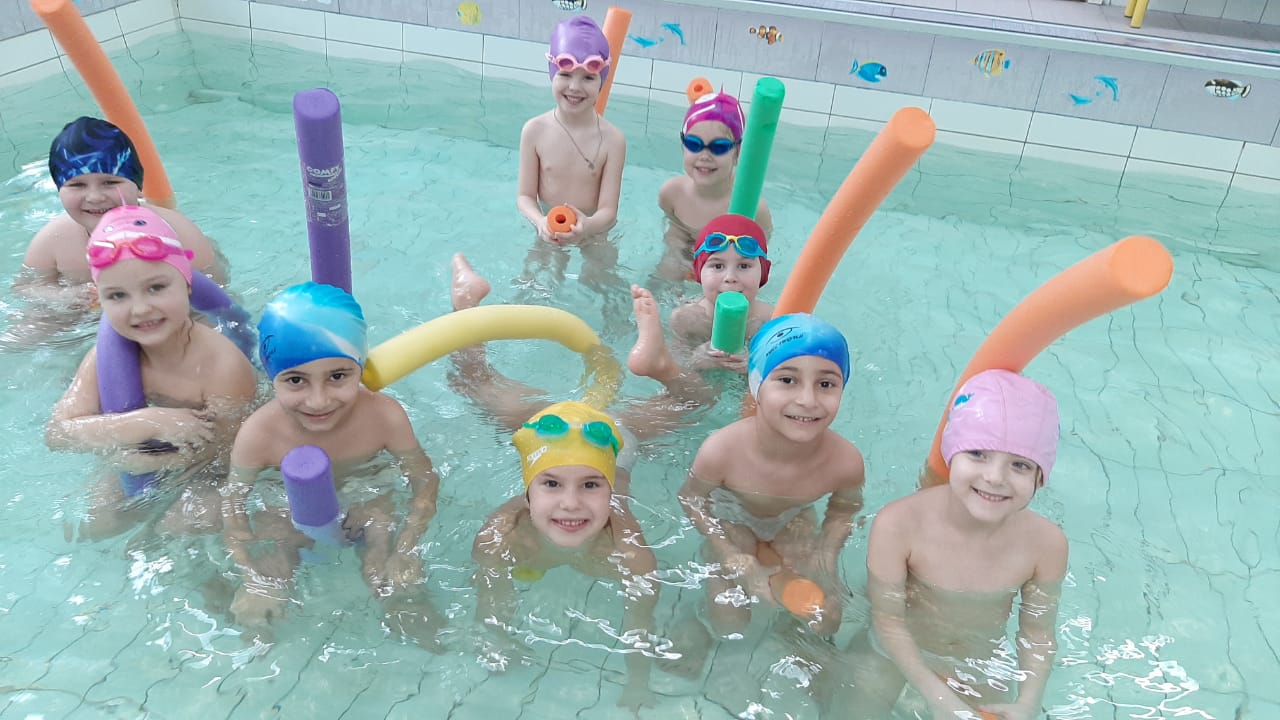 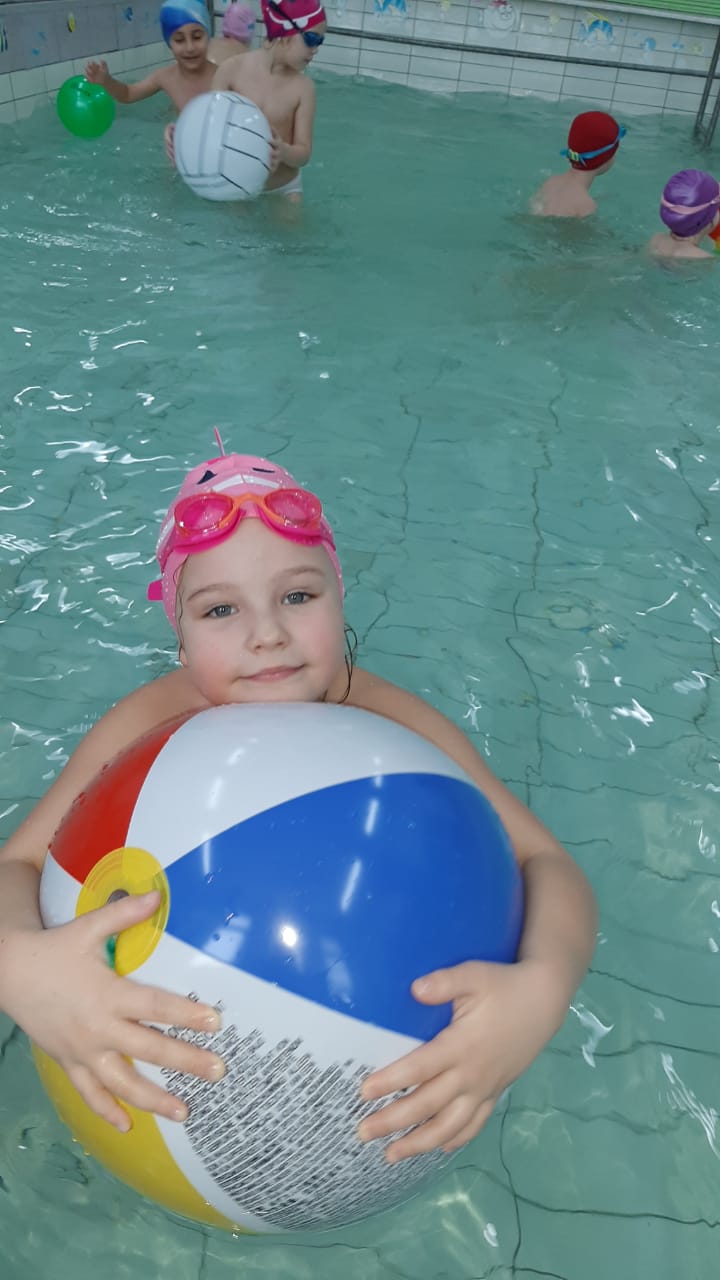 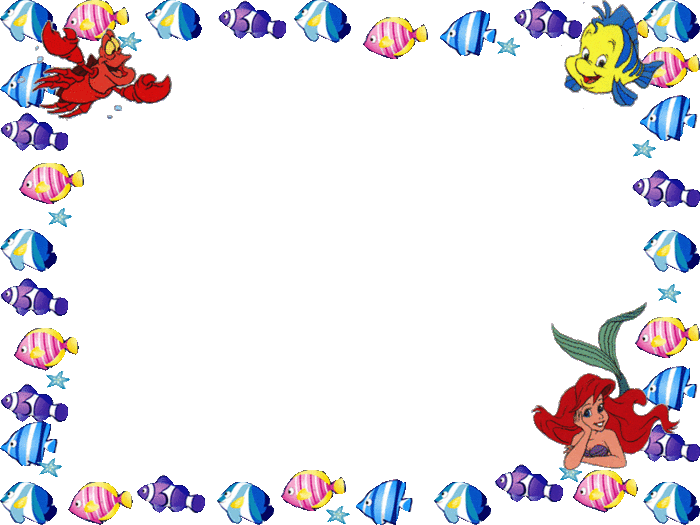 «Поддерживаем стремления, 
радуемся победам, 
гордимся результатами».